A noninteracting low-mass black hole-giant star binary system
Speaker: Sen Wang
Student seminar, 2021.11.05
1
Content
Background
Method
Results
Comments
2
Background
Traditional method to detect compact object : 
Emission from accreting binary systems or pulsars
Microlensing
Gravitational wave
Q: What if this two objects are noninteracting?
A: Radial Velocity method
3
Method: radial velocity
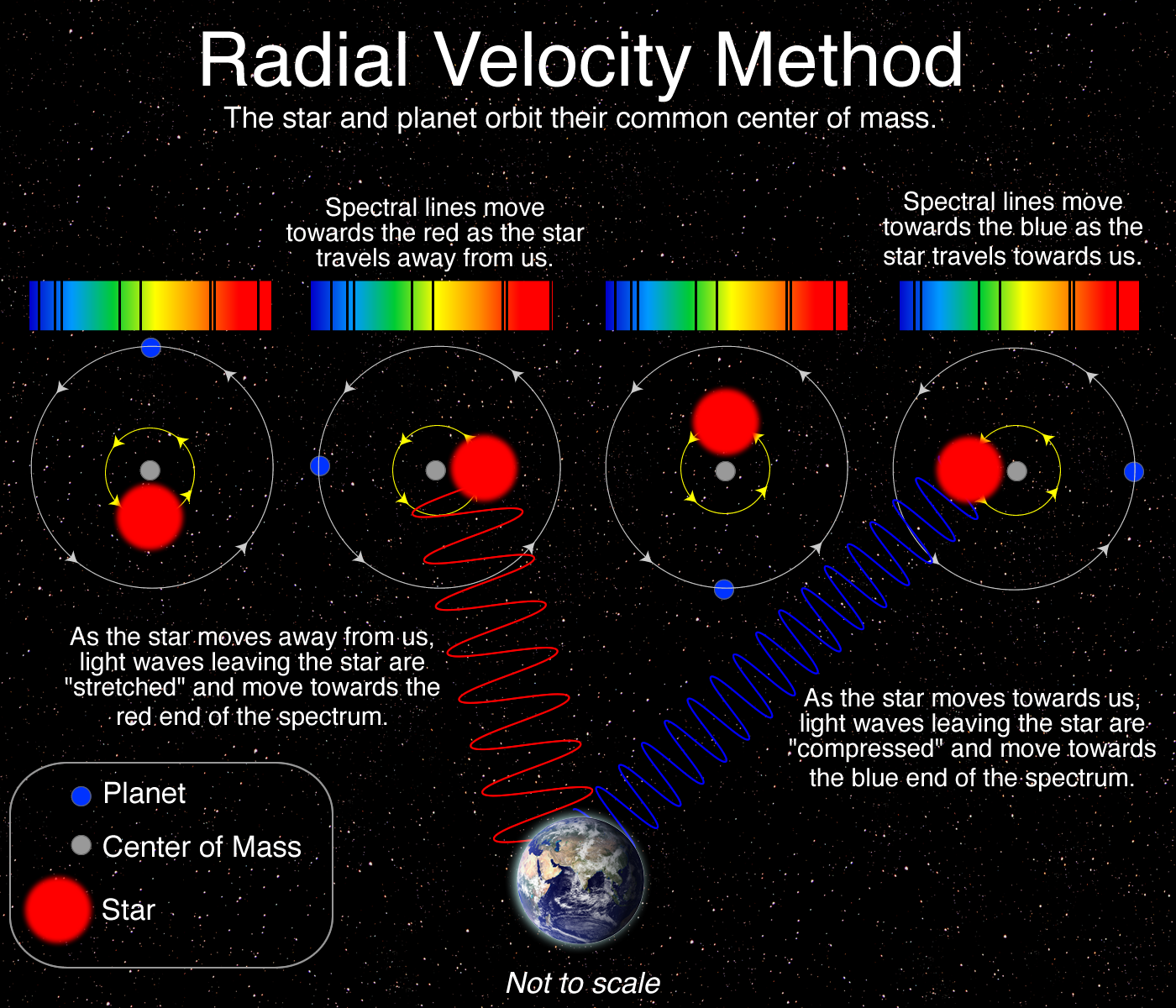 Radial velocity of WHAT?

Why it shows radial velocity?
Credit: Las Cumbres Observatory
4
Information from RV measurement
Orbital period P
Radial velocity semi-amplitude K
Eccentricity e
5
Information from RV measurement
6
Source selection
Search for stellar binaries with massive unseen companions in data from Apache Point Observatory Galactic Evolution Experiment (APOGEE)


Photometric observations from All-sky Automated Survey for Supernovae (ASAS-SN)
Source in this paper: 
 2MASS J05215658+4359220
RA(J2000)=05 21 56.591
Dec(J2000)=+43 59 21.958
7
Results
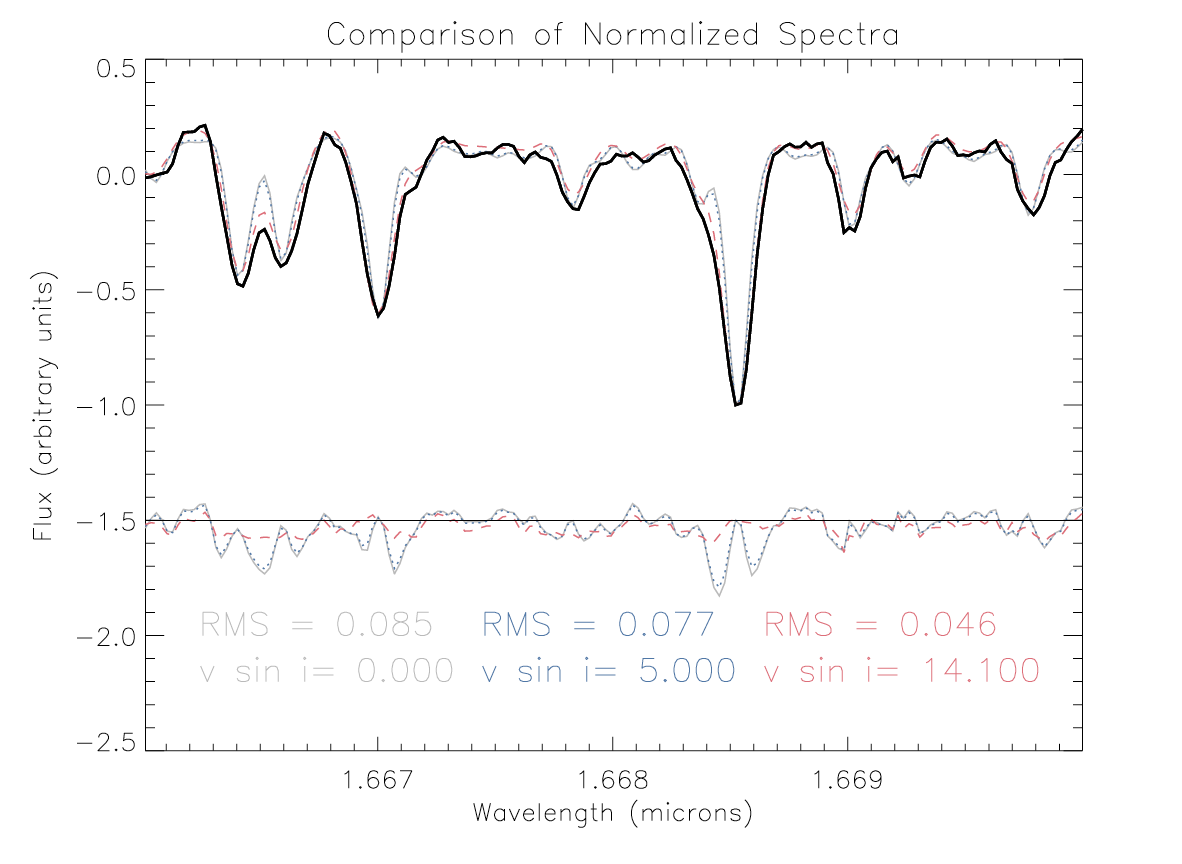 8
Results
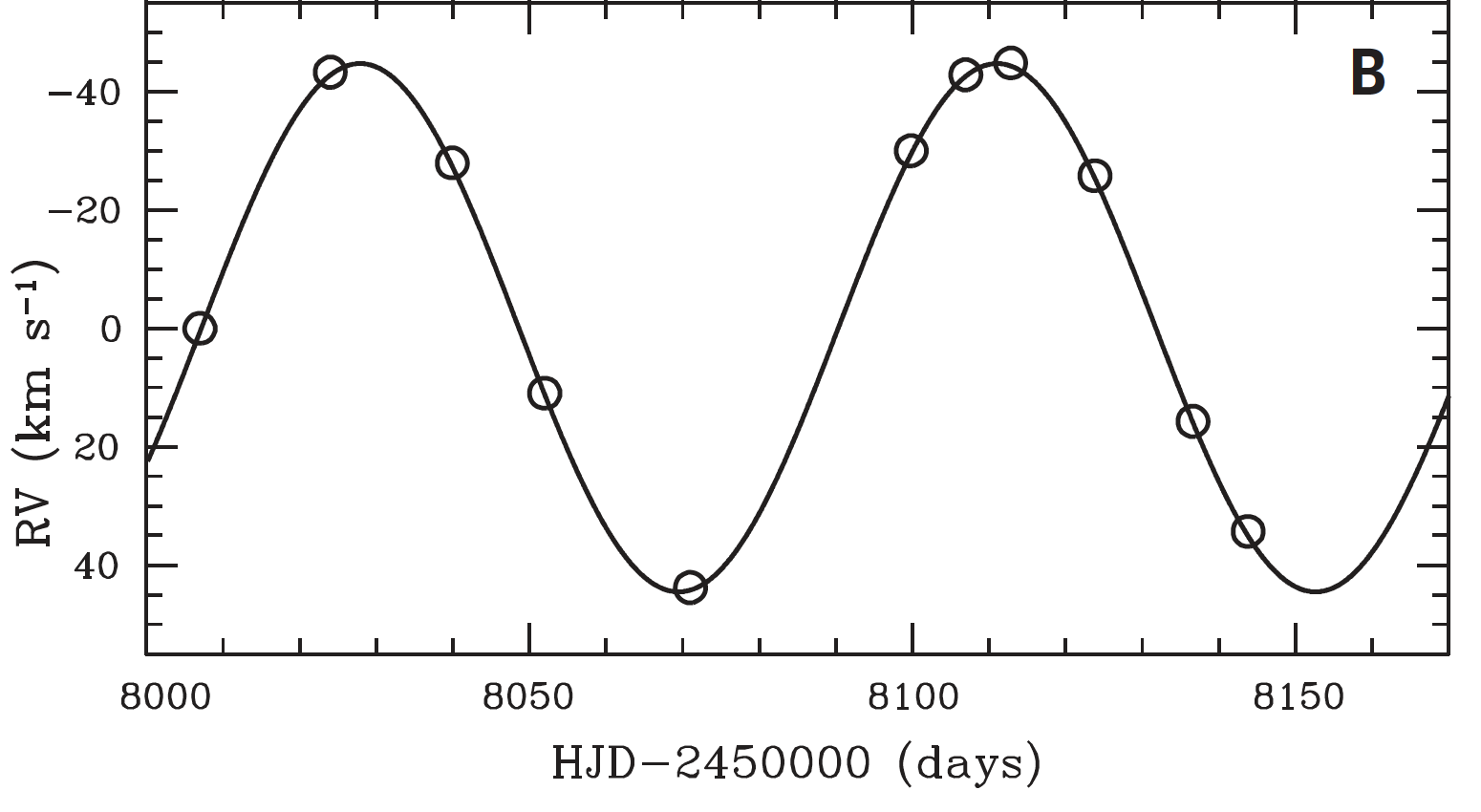 9
Summation of some results
10
Photometric variation
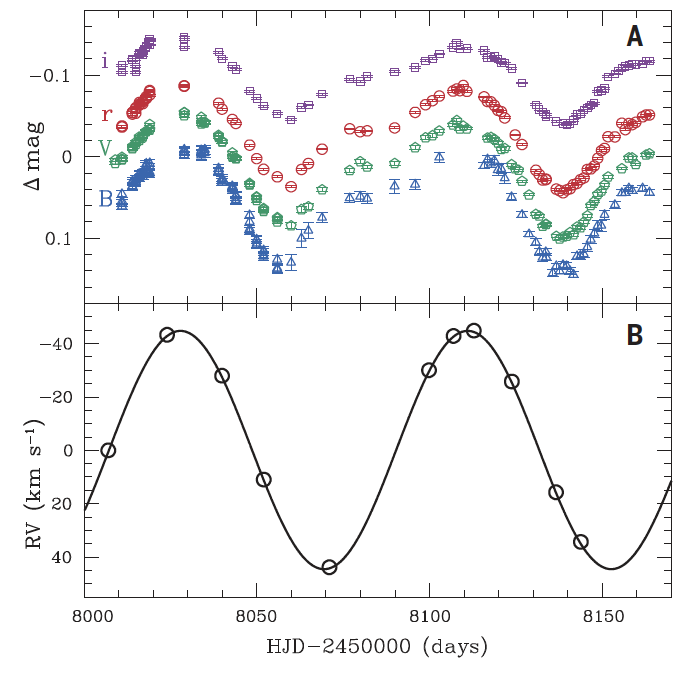 hypothesis
11
Derive the star mass and inclination
12
Derive the star mass and inclination
13
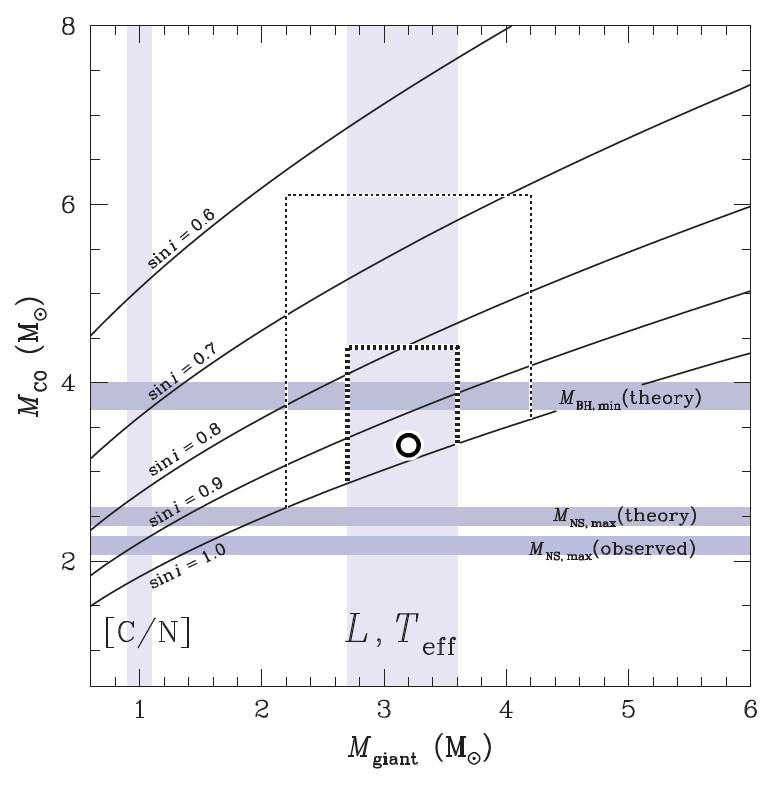 14
Conclusion
15
Comments
They think the giant mass could be over-estimated and that the compact companion may consist of a close binary system of two main-sequence stars.
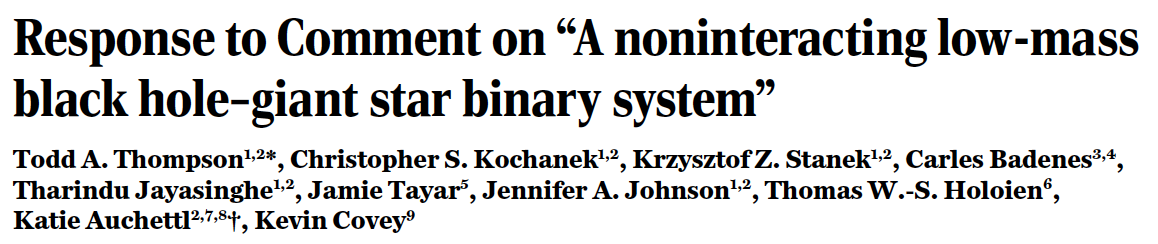 16
Questions
17
Backup
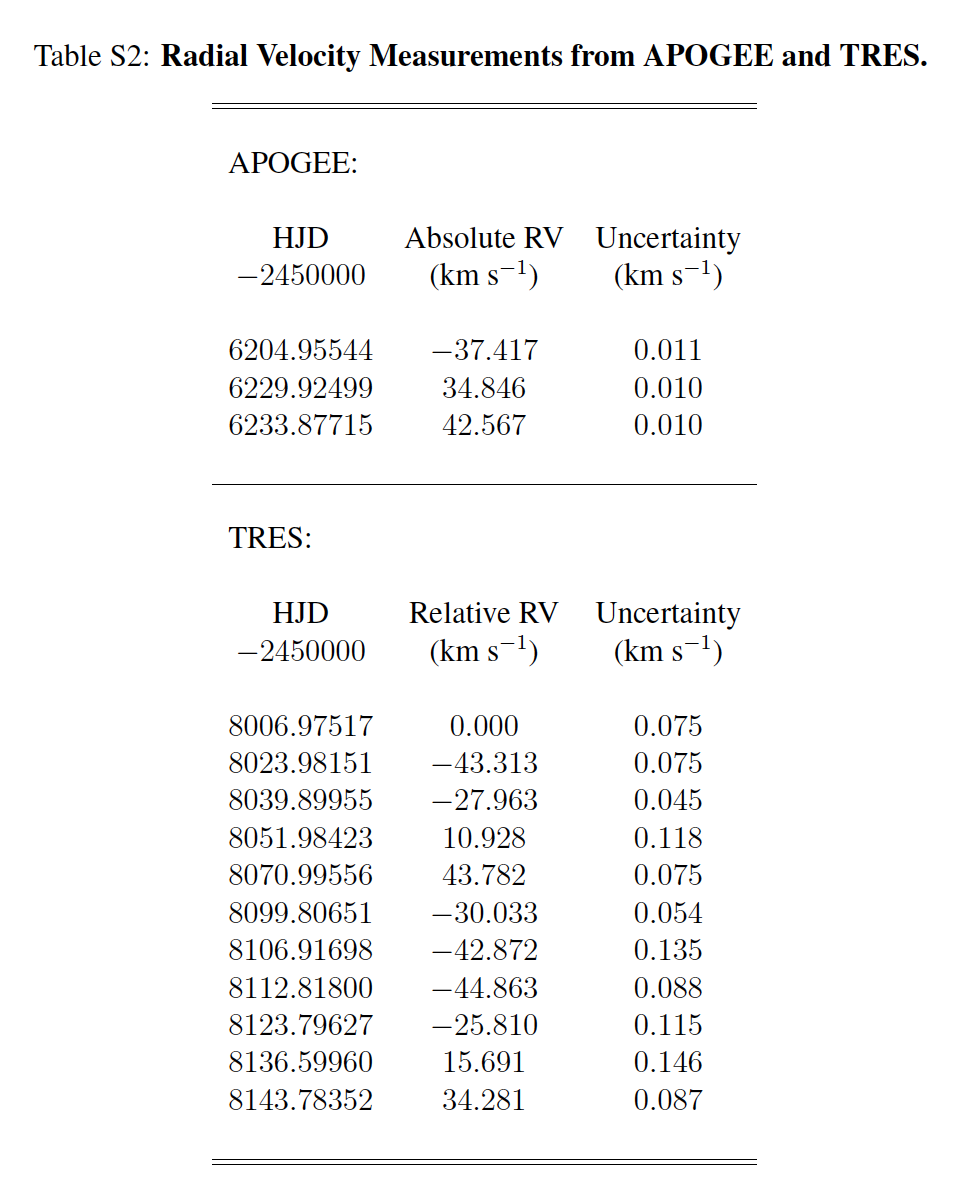 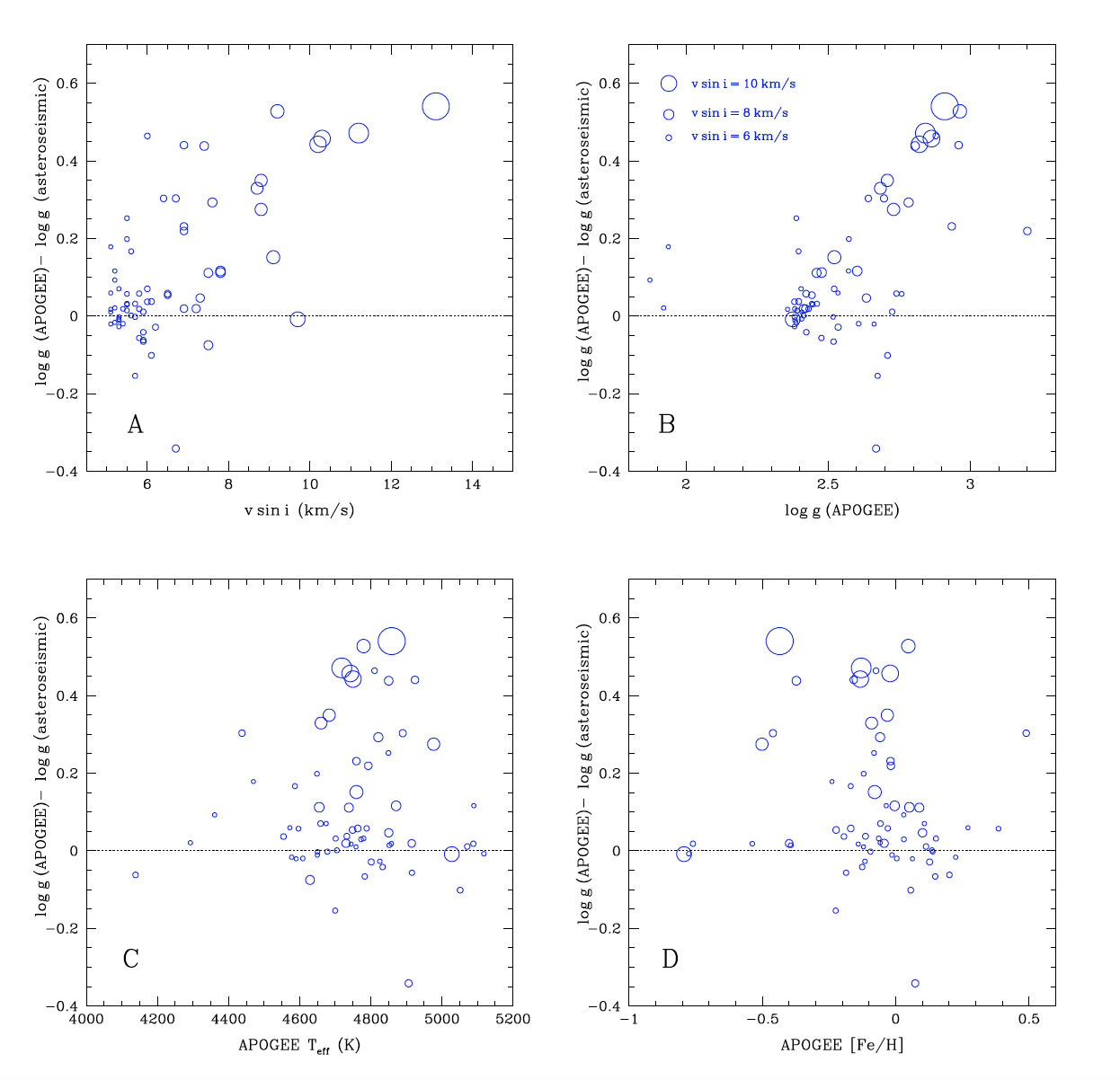 18
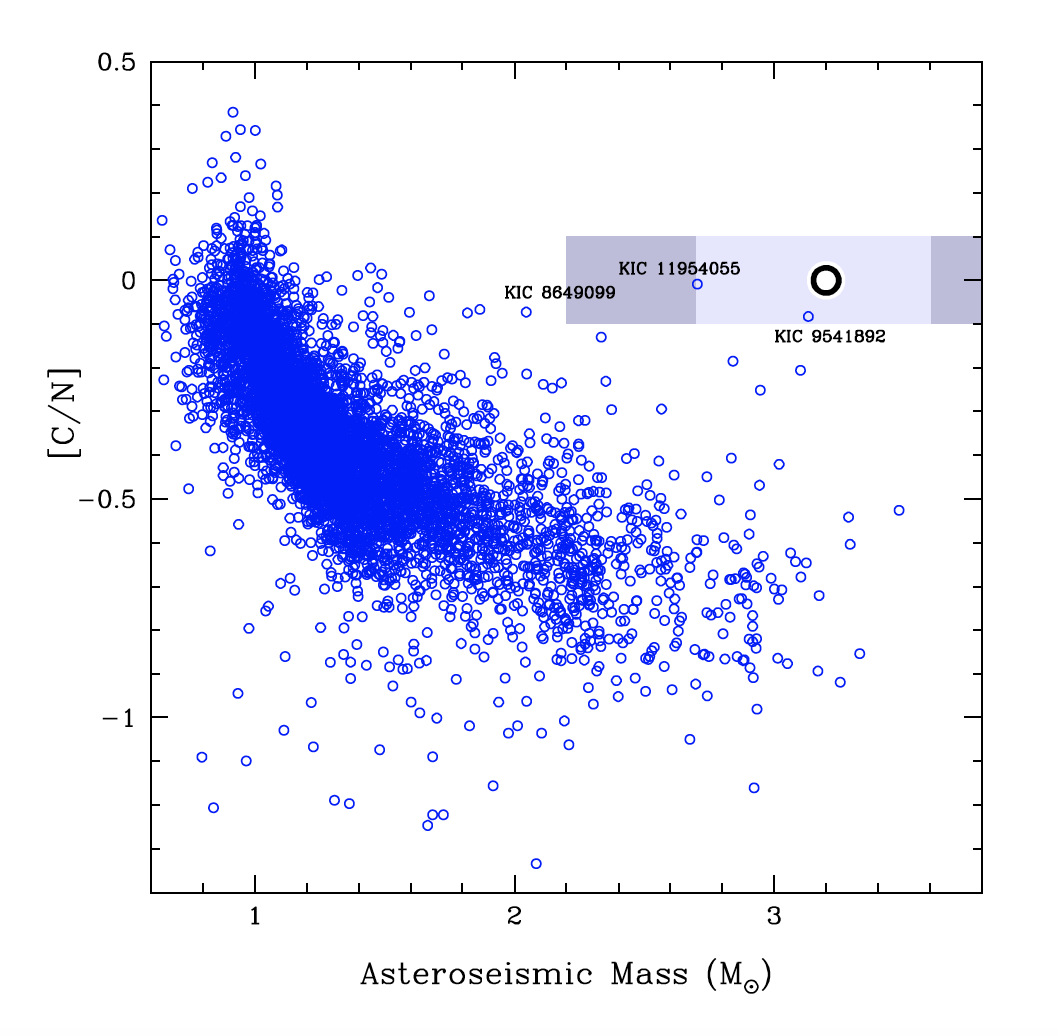 19